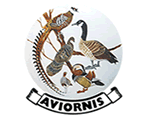 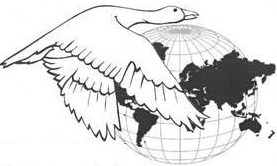 Focusgroep
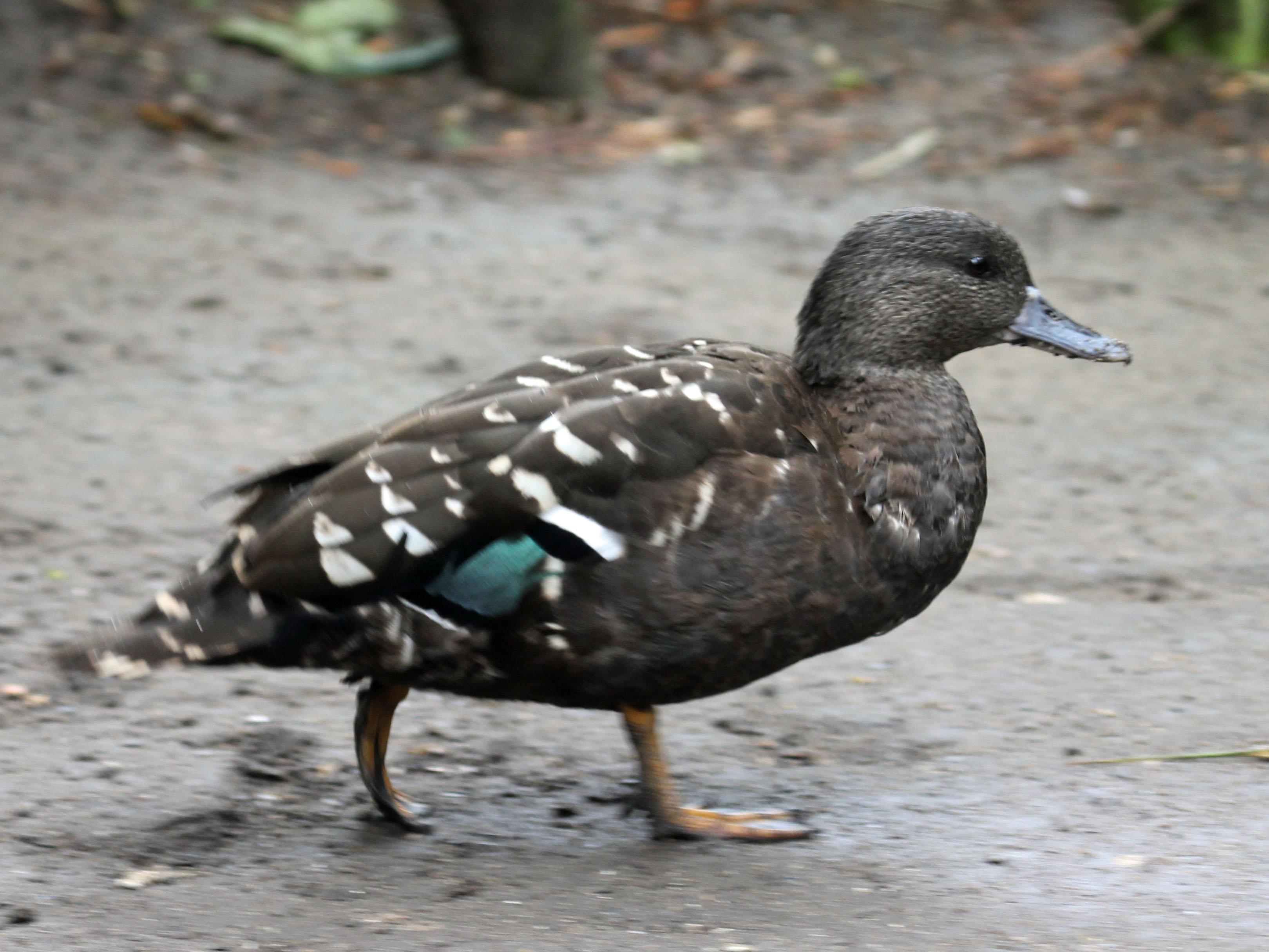 Kwetsbare 
				watervogels
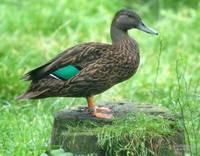 1
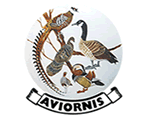 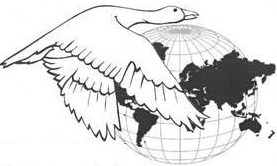 Aythya affinisKleine toppereend
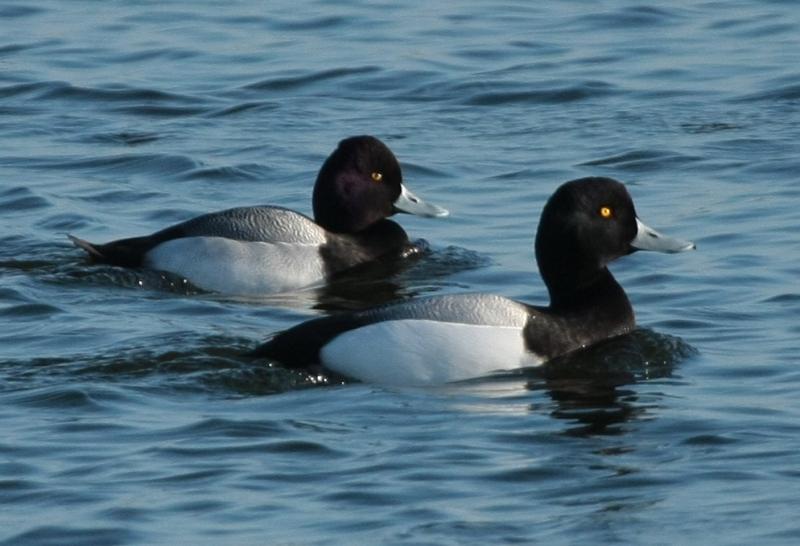 Aantal gekweekt: 29
Aantal geplaatst: 4 koppels
2
[Speaker Notes: Waarvan  1 koppel bij een Nederlandse liefhebber]
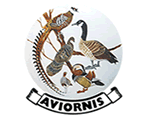 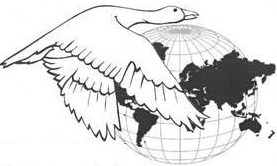 Marmaronetta angustirostris    Marmertaling
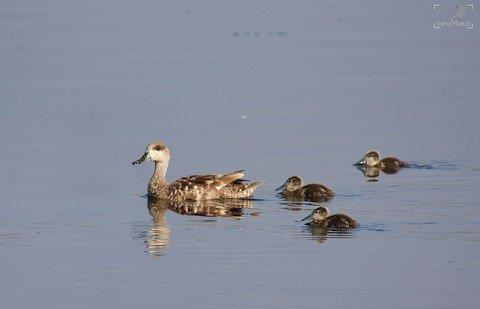 1 koppel marmertaling geplaatst
3
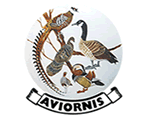 Kwetsbare watervogels                NIEUW   PROJECT !!!              Noord Amerikaanse eenden
4
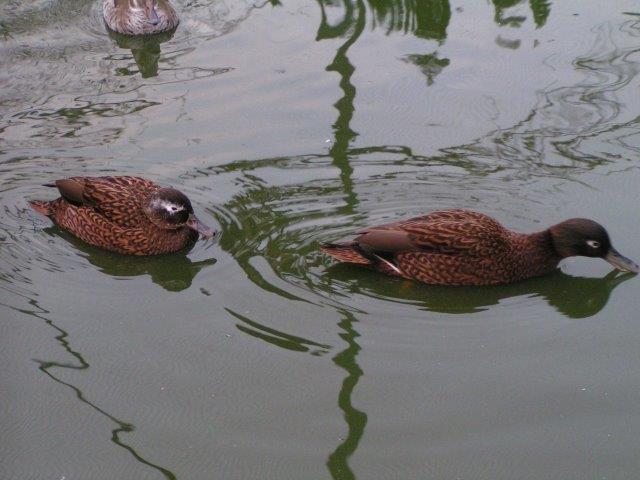 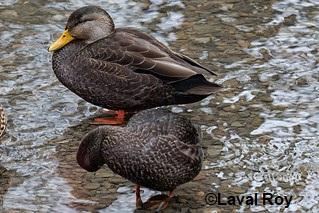 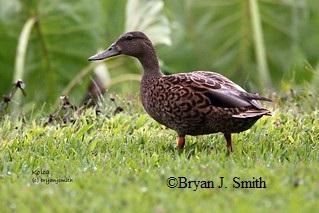 Amerikaanse zwarte eend (anas rubripes)Hawaiï-eend (anas wyvilliana)Amerikaanse smient (anas americana) Florida-eend (anas fulvigula)  Laysantaling (anas laysanensis)
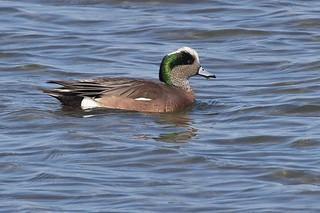 5